Il ruolo fisiologico dell’ossido nitrico (NO) e i farmaci che rilasciano NO

Anti-anginosi
NO, anti-angina e farmaci erezione
1
Giuseppe Nocentini, Dip. Medicina Clinica e Sperimentale, Università degli Studi di Perugia
Alfred Nobel suffered from angina pectoris and was prescribed nitroglycerine. In a letter to a friend he wrote:
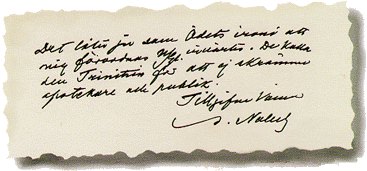 It sounds like the irony of fate that I have been prescribed nitroglycerine internally. They have named it Trinitrin in order not to upset pharmacists and the public.Your affectionate friend,					A. Nobel
NO, anti-angina e farmaci erezione
2
Giuseppe Nocentini, Dip. Medicina Clinica e Sperimentale, Università degli Studi di Perugia
The Nobel Prize in Physiology or Medicine 1998

for their discoveries concerning "the nitric oxide as a signalling molecule in the cardiovascular system".
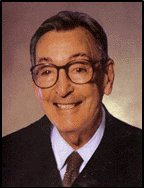 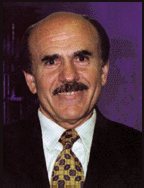 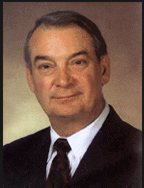 Robert Furchgott, born 1916Dept. of Pharmacology,SUNY Health Science CenterNew York
Louis J Ignarro, born 1941Dept. of Molecular and Medical PharmacologyUCLA School of MedicineLos Angeles
Ferid Murad, born 1936Dept. of Integrative BiologyPharmacology and Physiology University of Texas, Medical School
Huston
NO, anti-angina e farmaci erezione
3
Giuseppe Nocentini, Dip. Medicina Clinica e Sperimentale, Università degli Studi di Perugia
OSSIDO NITRICO
un tossico ambientale
Gas stabile, altamente diffusibile presente nello smog e nel fumo di sigaretta
 Nonostante sia un radicale libero dell’azoto è in uno stato intermedio di ossidazione per cui è sia capace di ridurre che di ossidare 

Interazione con l’anione superossido (O2-) (liquidi biologici/cellule)
 Genera perossinitrito (-OONO) e quindi nitrato (NO3-)
 Il –OONO può mediare gli eventi patologici più importanti indotti dall’NO nelle cellule
NO, anti-angina e farmaci erezione
4
Giuseppe Nocentini, Dip. Medicina Clinica e Sperimentale, Università degli Studi di Perugia
OSSIDO NITRICO
un prodotto endogeno
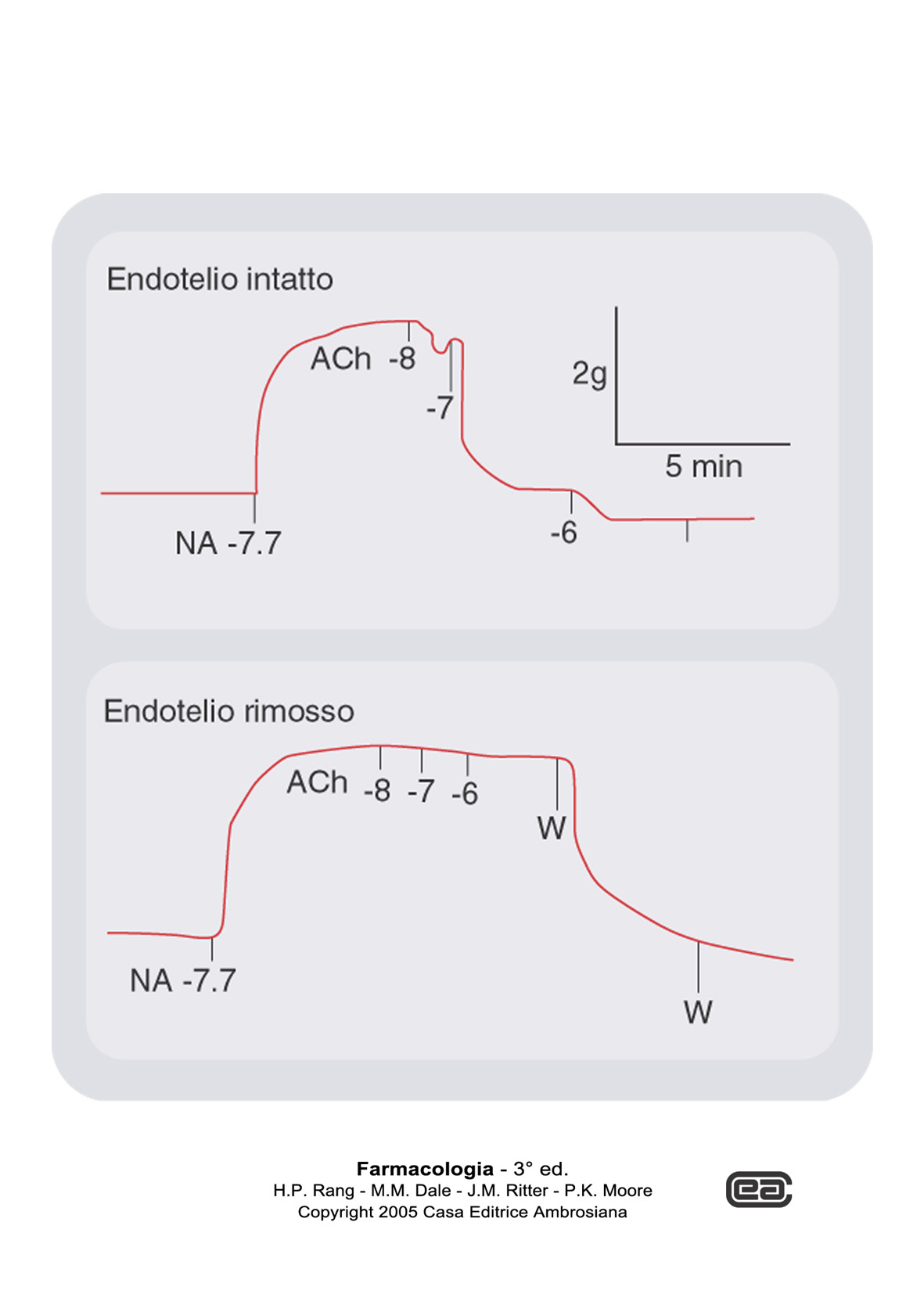 Alla fine degli anni ‘70 si scopre che l’acetilcolina determina il rilassamento delle arterie solo in presenza dell’endotelio. La sostanza responsabile del rilassamento viene chiamata EDRF (endothelium-derived relaxing factor)
NO, anti-angina e farmaci erezione
5
Giuseppe Nocentini, Dip. Medicina Clinica e Sperimentale, Università degli Studi di Perugia
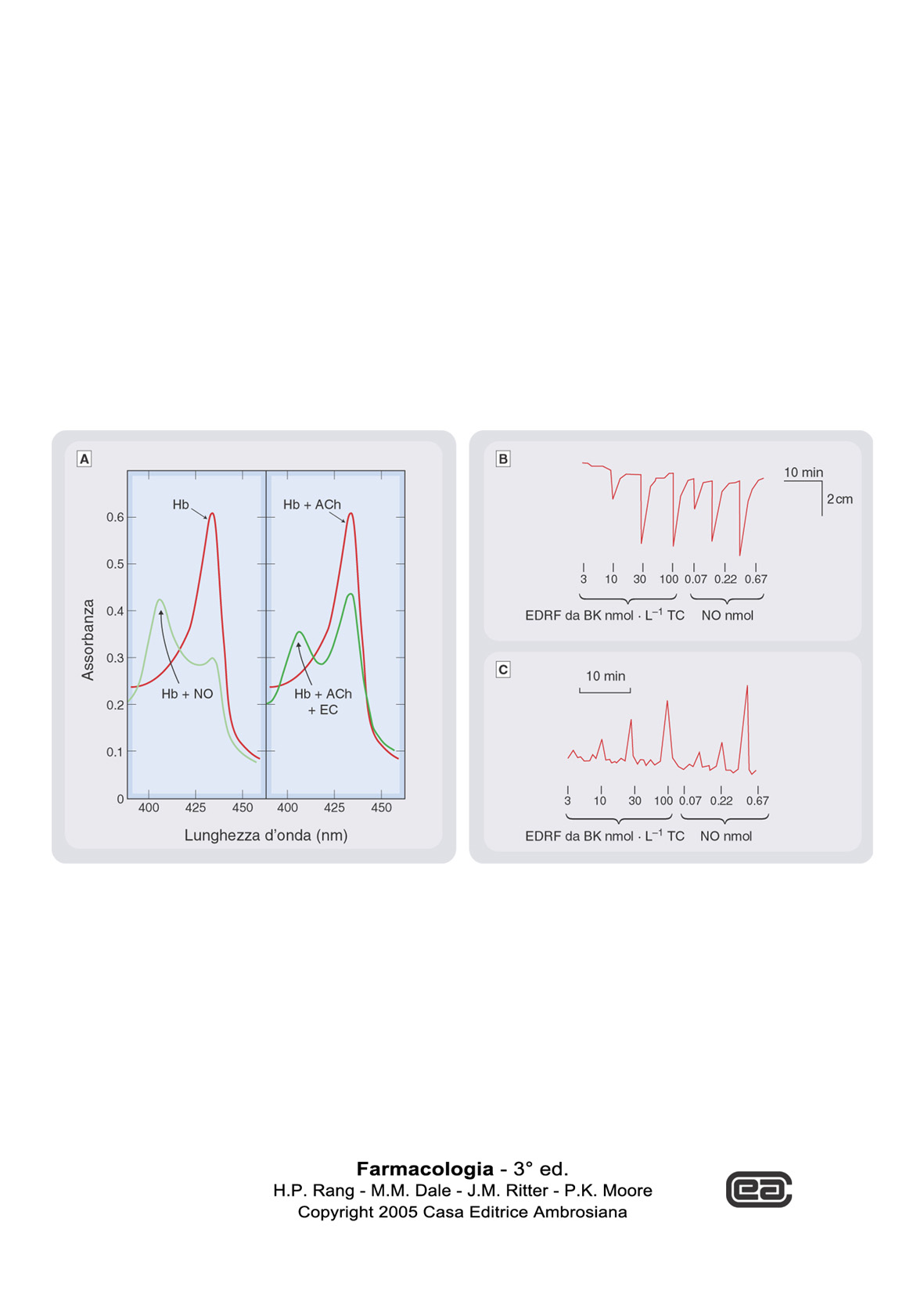 OSSIDO NITRICO (NO)
un prodotto endogeno
Negli anni ‘80 si scopre che ciò che veniva chiamato EDRF altro non è che ossido nitrico  EDFR= NO
NO, anti-angina e farmaci erezione
6
Giuseppe Nocentini, Dip. Medicina Clinica e Sperimentale, Università degli Studi di Perugia
OSSIDO NITRICO
le NOS
NO viene sintetizzato da numerose cellule a partire da una famiglia di enzimi chiamati NOS (ossido nitrico sintetasi), scoperti negli anni ‘90. Le NOS sono costitutive o inducibili
costitutiva (c-Nos), di cui ben caratterizzati l'endoteliale (e-Nos) e la neuronale (n-Nos). E’ Ca++ dipendente, si attiva in relazione a stimoli emodinamici e, in genere, produce piccole quantità di NO.
inducibile (i-Nos), Ca++ indipendente, correlato a fattori immunologici e può produrre grandi quantità di NO.
Implicata nella fisiopatologia della risposta immunitaria e dell’infiammazione
NO, anti-angina e farmaci erezione
7
Giuseppe Nocentini, Dip. Medicina Clinica e Sperimentale, Università degli Studi di Perugia
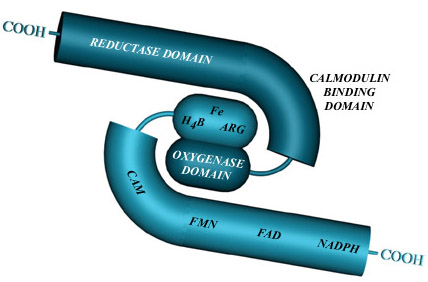 NOS
NO, anti-angina e farmaci erezione
8
Giuseppe Nocentini, Dip. Medicina Clinica e Sperimentale, Università degli Studi di Perugia
OSSIDO NITRICO
dalle NOS all’NO
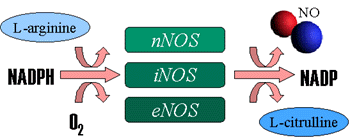 NO, anti-angina e farmaci erezione
9
Giuseppe Nocentini, Dip. Medicina Clinica e Sperimentale, Università degli Studi di Perugia
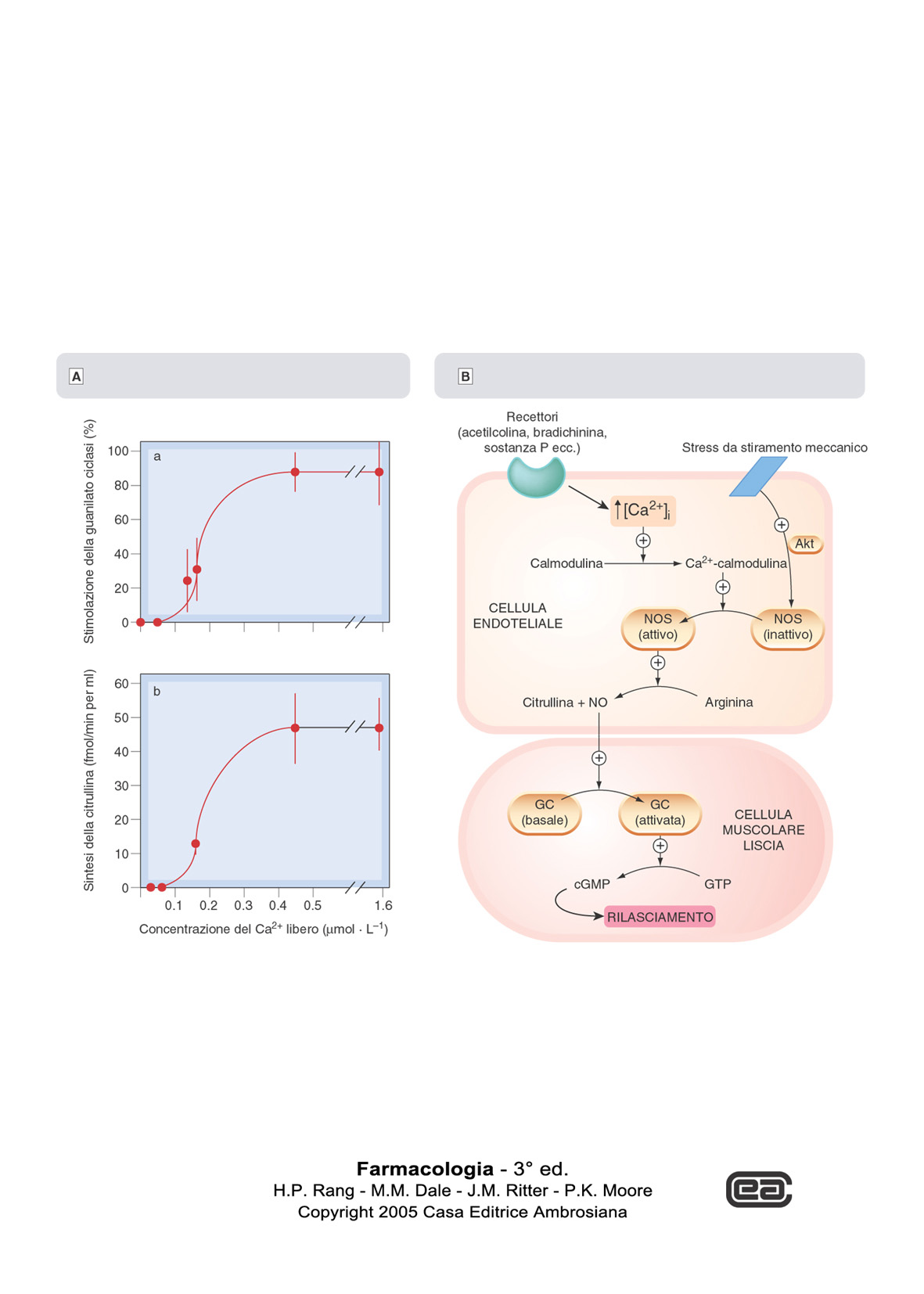 OSSIDO NITRICO

Il ruolo della eNOS e quello di NO sulla cellula muscolare liscia
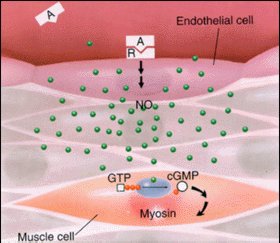 Dovuto alla defo-fosforilazione del-la catena leggera della miosina
NO, anti-angina e farmaci erezione
10
Giuseppe Nocentini, Dip. Medicina Clinica e Sperimentale, Università degli Studi di Perugia
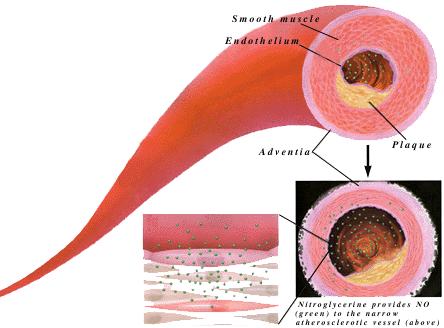 NO, anti-angina e farmaci erezione
11
Giuseppe Nocentini, Dip. Medicina Clinica e Sperimentale, Università degli Studi di Perugia
Mediatori attivati dall’NO nella muscolatura liscia vasale (1)
attivazione della sintesi di cGMP
 attivazione di chinasi cGMP dipendenti (dette G chinasi)
 inibizione fosfolipasi Cb e g
 fosforilazione ( inibizione) recettore IP3
 inibizione ingresso calcio dai canali del calcio
 stimolazione estrusione del calcio grazie all’attivazione della pompa sodio/calcio
 stimolazione dei canali al potassio
 fosforliazione ( attivazione) della fosfatasi della catena leggera della miosina
 inibizione della sintesi di ET-1 (una delle endoteline)
Diminuzione tono delle fibrocellule muscolari liscie vasali
NO, anti-angina e farmaci erezione
12
Giuseppe Nocentini, Dip. Medicina Clinica e Sperimentale, Università degli Studi di Perugia
Mediatori attivati dall’NO nella muscolatura liscia vasale (2)
attivazione della sintesi di cGMP
 induzione della trascrizione genica 
 attivazione AP-1
 regolazione cicline
 aumento espressione p21
 ridotta espressione ciclina D1
 ridotta espressione ciclina E
modulazione funzione proteine strutturali del citoscheletro
Effetto antiproli-ferativo
NO, anti-angina e farmaci erezione
13
Giuseppe Nocentini, Dip. Medicina Clinica e Sperimentale, Università degli Studi di Perugia
Mediatori attivati dall’NO nella muscolatura liscia
inibizione della citocromo c ossidasi
 competizione con l’ossigeno per il gruppo eme
 in condizioni di anossia vince la competizione con l’ossigeno e rallenta la respirazione
 riconversione della cellula alla glicolisi anaerobia
 risparmi dell’ossigeno per il muscolo cardiaco
 destabilizzazione HIF-1 (segnale di ipossia cellulare)
 inibizione della apoptosi
 modulazione caspasi
 Bcl-2
Effetto anti-apoptotico
NO, anti-angina e farmaci erezione
14
Giuseppe Nocentini, Dip. Medicina Clinica e Sperimentale, Università degli Studi di Perugia
Effetti dell’NO su sistemi diversi da quello vasale (1)

 effetti sul SNC e sul SNP 
(rilasciato dai neuroni NANC, non-adrenergic non-colinergic) 
 modulazione della trasmissione
 modulazione della plasticità neuronale
 effetti pro-apoptotici
 combinazione con l’anione superossido  perossinitrito
 inibizione citocromo c neuronale
NO, anti-angina e farmaci erezione
15
Giuseppe Nocentini, Dip. Medicina Clinica e Sperimentale, Università degli Studi di Perugia
Effetti dell’NO su sistemi diversi da quello vasale (2)

 rilassamento dotti biliari
 rilassamento muscolatura liscia gastrointestinale compreso quella esofagea
Quindi la diagnosi differenziale fra angina pectoris e spasmo biliare o esofageo non può essere basata sulla sola risposta ai nitrati
 difesa dell’ospite
 attivazione risposta immunitaria
 inibizione aggregazione piastrinica
 liberazione di prostaciclina
 cGMP mediato
 altri meccanismi
NO, anti-angina e farmaci erezione
16
Giuseppe Nocentini, Dip. Medicina Clinica e Sperimentale, Università degli Studi di Perugia
Effetti dell’NO sul sistema vasale

vasodilatazione 
inibizione della proliferazione del muscolo liscio 
inibizione dell’adesione e dell’aggregazione piastrinica
inibizione dell’adesione, chemiotassi e attivazione dei monociti
Gli effetti 2-4 proteggono dall’aterogenesi
effetto inotropo negativo (antagonismo all’effetto inotropo positivo mediato dal simpatico)
I topi KO per la NOS sono ipertesi !!!
NO, anti-angina e farmaci erezione
17
Giuseppe Nocentini, Dip. Medicina Clinica e Sperimentale, Università degli Studi di Perugia
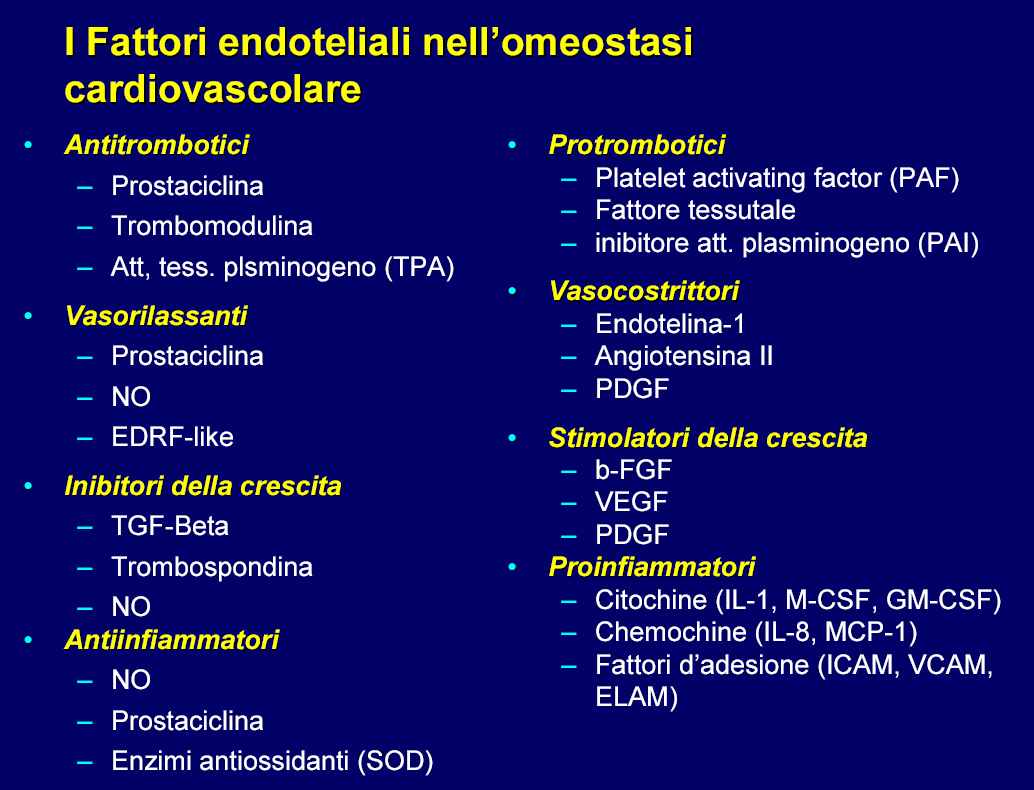 NO, anti-angina e farmaci erezione
18
Giuseppe Nocentini, Dip. Medicina Clinica e Sperimentale, Università degli Studi di Perugia
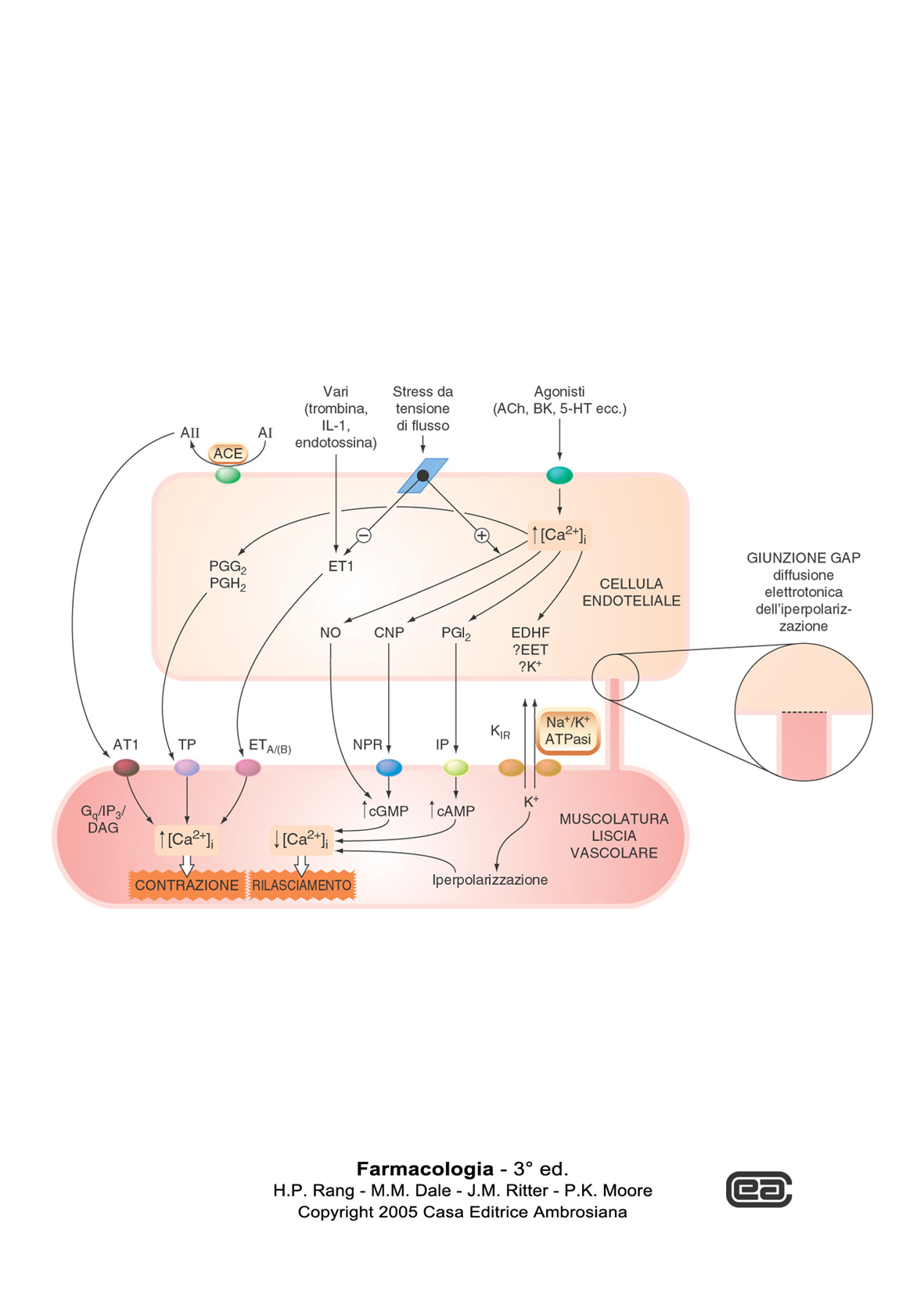 NO, anti-angina e farmaci erezione
19
Giuseppe Nocentini, Dip. Medicina Clinica e Sperimentale, Università degli Studi di Perugia
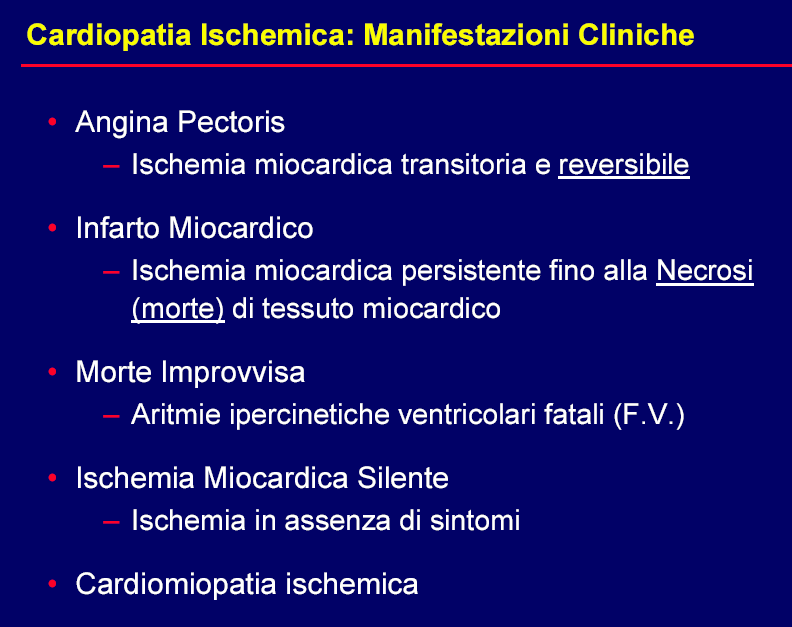 NO, anti-angina e farmaci erezione
20
Giuseppe Nocentini, Dip. Medicina Clinica e Sperimentale, Università degli Studi di Perugia
Cardiopatia ischemica
angina
L’angina pectoris può essere stabile od instabile ed evolvere da stabile in instabile nel corso degli anni
Angina stabile
Usualmente restrizione del lume di una arteria coronarica dovuta a processo aterosclerotico, associato ad aumentato consumo di ossigeno (esercizio fisico, stress emozionale ecc.)
Angina variante (angina di Prinzmetal)
Usualmente spasmo coronarico, focale o diffuso, in grado di ridurre il flusso coronarico
Angina instabile
Spesso caratterizzata da rottura di una placca aterosclerotica con conseguente adesione ed aggregazione piastrinica che è causa del diminuito flusso coronarico
NO, anti-angina e farmaci erezione
21
Giuseppe Nocentini, Dip. Medicina Clinica e Sperimentale, Università degli Studi di Perugia
offerta 
d’ossigeno
=
richiesta 
d’ossigeno
Stato fisiologico
NO, anti-angina e farmaci erezione
22
Giuseppe Nocentini, Dip. Medicina Clinica e Sperimentale, Università degli Studi di Perugia
estrazione d’ossigeno
Sempre massimale
quantità 
d’ossigeno
Pressione parziale d’ossigeno nel sangue arterioso
Flusso coronarico
Pressione di per-fusione (pressio-ne aortica dia-stolica)
Durata della diastole
Resistenza vascolare delle singole coronarie
Dipende da vari fattori
In ordine di importanza:
occlusione del vaso per lesioni aterosclerotiche
mancanza o disfunzione dell’endotelio
regolazione ormonale, metabolica, nervosa
offerta 
d’ossigeno
Integrità della funzione polmonare
Pressione parziale d’ossigeno nell’aria inspirata
NO, anti-angina e farmaci erezione
23
Giuseppe Nocentini, Dip. Medicina Clinica e Sperimentale, Università degli Studi di Perugia
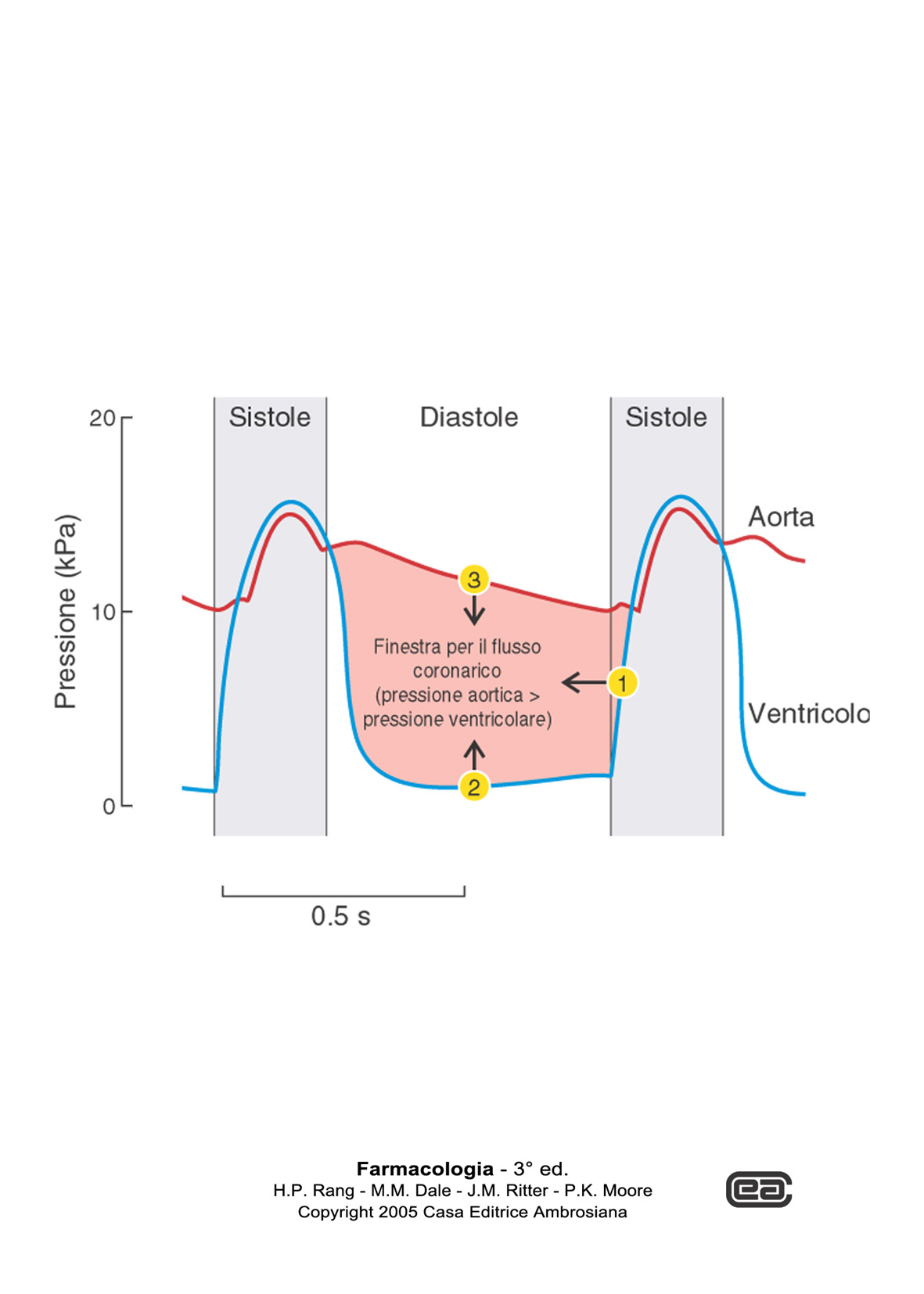 Pressione di per-fusione (pressio-ne aortica dia-stolica)
Durata della diastole
NO, anti-angina e farmaci erezione
24
Giuseppe Nocentini, Dip. Medicina Clinica e Sperimentale, Università degli Studi di Perugia
Contrattilità del ventricolo sinistro
Consumo miocardico di ossigeno
richiesta 
d’ossigeno
=
Frequenza
cardiaca
rimodellamento
Tensione della parete
Postcarico
(pressione arteriosa)
Pressione sistolica
=
Precarico
(ritorno venoso)
Pressione diastolica
=
raggio ventricolare (volume)
Pressione intra-ventricolare
Spessore della parete
NO, anti-angina e farmaci erezione
25
Giuseppe Nocentini, Dip. Medicina Clinica e Sperimentale, Università degli Studi di Perugia
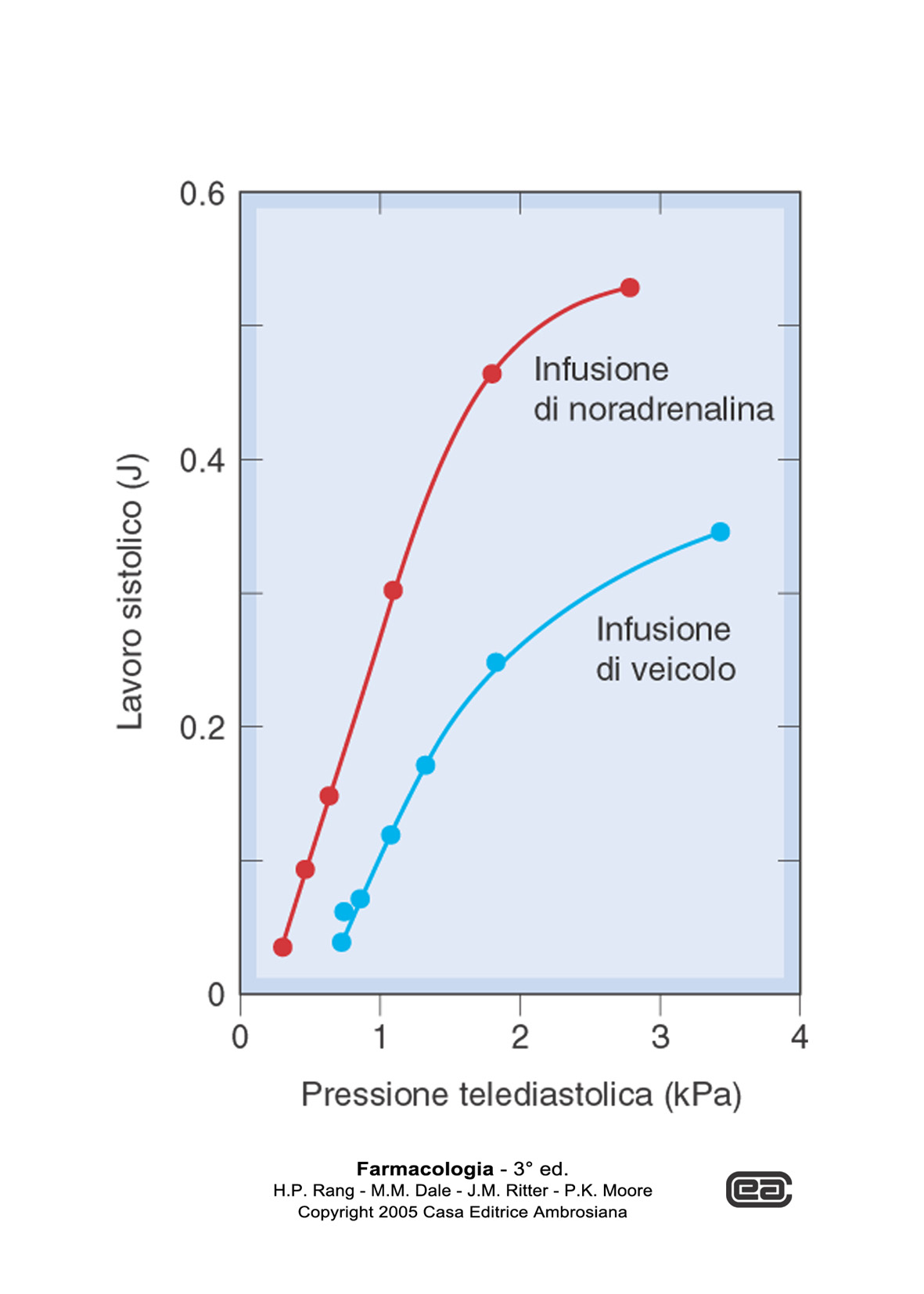 NO, anti-angina e farmaci erezione
26
Giuseppe Nocentini, Dip. Medicina Clinica e Sperimentale, Università degli Studi di Perugia
offerta 
d’ossigeno
>
richiesta 
d’ossigeno
ischemia
dall’angina all’infarto
NO, anti-angina e farmaci erezione
27
Giuseppe Nocentini, Dip. Medicina Clinica e Sperimentale, Università degli Studi di Perugia
Principali farmaci antianginosi
Nitroderivati
 Beta-bloccanti
 Calcio-antagonisti

Farmaci utili nel trattamento dell’angina

 ACE-inibitori
 Antiaggreganti-antitrombotici
 Antiiperlipidemici (statine)
NO, anti-angina e farmaci erezione
28
Giuseppe Nocentini, Dip. Medicina Clinica e Sperimentale, Università degli Studi di Perugia
Principali farmaci antianginosi
meccanismo d’azione
Il meccanismo con cui i nitroderivati, i beta-bloccanti e i calcio-antagonisti trattano l’angina è, essenzialmente o esclusivamente, quello di ridurre le richieste d’ossigeno.
Nell’angina variante agiscono anche aumentando la disponibilità di ossigeno a livello miocardico
NO, anti-angina e farmaci erezione
29
Giuseppe Nocentini, Dip. Medicina Clinica e Sperimentale, Università degli Studi di Perugia
H2C    O   NO2
HC    O   NO2
H2C    O   NO2
Nitrati (o nitroderivati)
Nitroglicerina (trinitrato di glicerolo)



Isosorbide nitrato (due nitrati)

Nitrito di amile
NO, anti-angina e farmaci erezione
30
Giuseppe Nocentini, Dip. Medicina Clinica e Sperimentale, Università degli Studi di Perugia
Nitrati (o nitroderivati)
I nitroderivati sono capaci di liberare NO a livello dei tessuti bersaglio
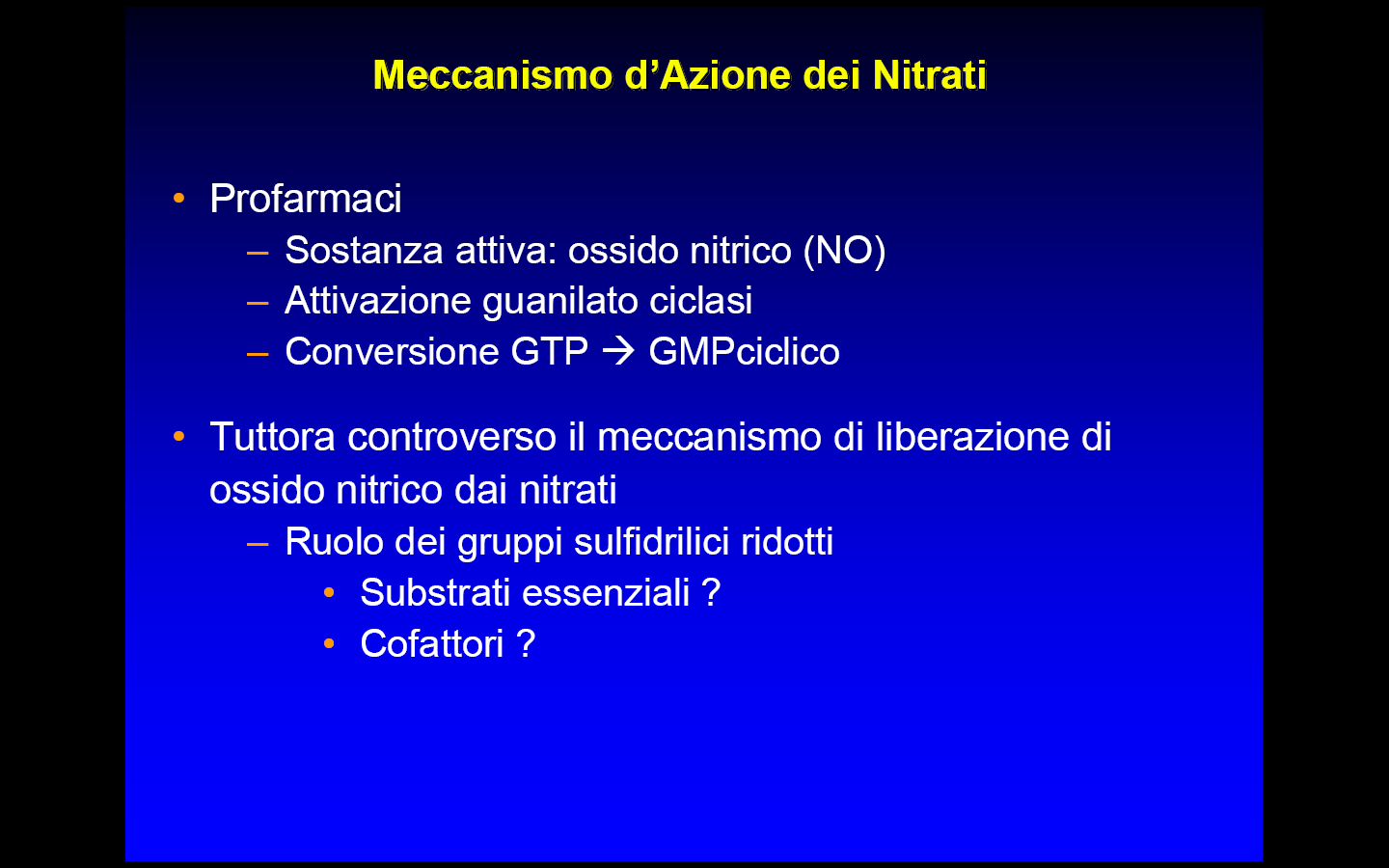 NO, anti-angina e farmaci erezione
31
Giuseppe Nocentini, Dip. Medicina Clinica e Sperimentale, Università degli Studi di Perugia
Nitrati (o nitroderivati)
vie di somministrazione
Farmaci a brevissima emivita, nell’emergenza 

nitroglicerina  
 sublinguale
 IV

nitrito di amile
 per via inalatoria

Farmaci a brevissima emivita, nel trattamento a lungo termine (3-8 ore) 
nitroglicerina  
 orale (a lento rilascio, assorbita dalla mucosa della bocca)
 orale a lento rilascio
 unguento al 2%
 transdermico

Farmaci a emivita relativamente lunga, nel trattamento a lungo termine

tetranitrato di eritrolo o di pentaeritrolo, isosorbide dinitrato o mononitrato

 via orale 
 transdermica
NO, anti-angina e farmaci erezione
32
Giuseppe Nocentini, Dip. Medicina Clinica e Sperimentale, Università degli Studi di Perugia
Nitrati (o nitroderivati)
emivita e biotrasformazione
La biotrasformazione epatica ad opera della glutatione nitrato reduttasi comporta la produzione di metaboliti parzialmente denitrificati (circa 10 volte meno potenti dei composti originari) e di nitriti inorganici 
Dal momento che il fegato ha un enorme potenziale denitrificante la biotrasformazione epatica è il fattore che condiziona in modo determinante la durata d’azione e la biodisponibilità orale
nitroglicerina  (emivita 1-3 min)  →  glicerolo dinitrato (emivita 40 min)
isosorbide dinitrato (emivita 45 min)  → isosorbide-5-mononitrato  
isosorbide-5-mononitrato (emivita 5-6 ore)
biodisponibilità vicina al 100%
NO, anti-angina e farmaci erezione
33
Giuseppe Nocentini, Dip. Medicina Clinica e Sperimentale, Università degli Studi di Perugia
Nitrati (o nitroderivati)
effetti nel trattamento degli episodi ischemici cardiaci (1)
Vasodilatazione diretta (non endotelio dipendente)

• la vasodilatazione più importante è a carico dei vasi venosi con riduzione del ritorno venoso (↓ precarico)
	- ↓ volume ventricolare sinistro
	- ↓ pressione telediastolica del ventricolo sinistro 

• Vasodilatazione arteriosa
	- ↓ postcarico

• Vasodilatazione coronarica
	– vasodilatazione delle arterie coronarie epicardiche (significativo solo se è assente una lesione aterosclerotica)
	– aumento dei flusso collaterali
NO, anti-angina e farmaci erezione
34
Giuseppe Nocentini, Dip. Medicina Clinica e Sperimentale, Università degli Studi di Perugia
Confronto tra gli effetti dei nitrati organici e quelli di un vasodi-latatore arteriolare (dipiridamolo) sulla circolazione coronarica
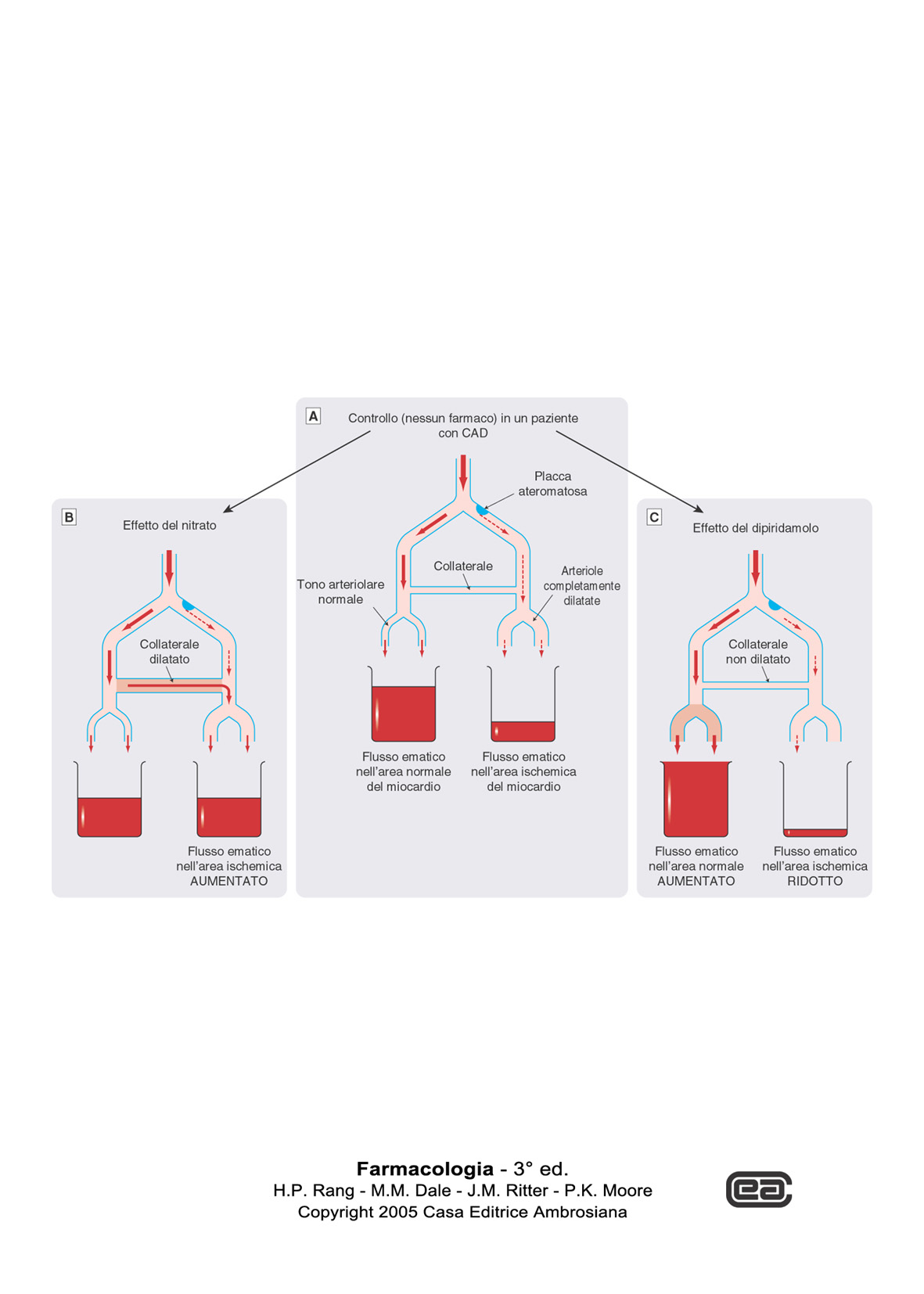 NO, anti-angina e farmaci erezione
35
Giuseppe Nocentini, Dip. Medicina Clinica e Sperimentale, Università degli Studi di Perugia
Nitrati (o nitroderivati)
effetti nel trattamento degli episodi ischemici cardiaci (2)
non alterano direttamente la frequenza e la contrattilità
 qualora la riduzione della pressione sia molto marcata:
- compromissione del flusso coronarico
- stimolazione simpatica riflessa (↑frequenza ↑inotropismo)
- peggioramento dell’angina ed aggravamento dell’ischemia
NO, anti-angina e farmaci erezione
36
Giuseppe Nocentini, Dip. Medicina Clinica e Sperimentale, Università degli Studi di Perugia
Nitrati (o nitroderivati)
uso clinico
nell’emergenza
 nella prevenzione dell’attacco in cui il pt. sa che si può scatenare la crisi
 nella prevenzione dell’angina notturna
NO, anti-angina e farmaci erezione
37
Giuseppe Nocentini, Dip. Medicina Clinica e Sperimentale, Università degli Studi di Perugia
SODIO NITROPRUSSIATO
Antiipertensivo efficace nel migliorare la funzionalità cardiaca nell’insufficienza ventricolare
MECCANISMO D’AZIONE

Metabolizzato dalle fibre muscolari lisce ad NO

L’attivazione metabolica è caratterizzata da sistemi differenti da quelli che attivano la nitroglicerina 
( differente potenza in differenti siti vascolari)
NO, anti-angina e farmaci erezione
38
Giuseppe Nocentini, Dip. Medicina Clinica e Sperimentale, Università degli Studi di Perugia
rimodellamento
Contrattilità del ventricolo sinistro
Riassunto meccanismo anti-anginoso dei nitroderivati
 richiesta 
d’ossigeno
Frequenza
cardiaca
 Tensione della parete
 Postcarico
(pressione arteriosa)
Pressione sistolica
=
 Precarico
(ritorno venoso)
Pressione diastolica
=
raggio ventricolare (volume)
 Pressione intra-ventricolare
Spessore della parete
NO, anti-angina e farmaci erezione
39
Giuseppe Nocentini, Dip. Medicina Clinica e Sperimentale, Università degli Studi di Perugia
Riassunto meccanismo
anti-anginoso 
dei nitroderivati
estrazione d’ossigeno
offerta 
d’ossigeno
quantità 
d’ossigeno
Pressione parziale d’ossigeno
 Flusso coronarico
Pressione di per-fusione (pressio-ne aortica dia-stolica)
Riduzione aggregabilità piastrinica
 Durata della diastole
 Resistenza vascolare delle singole coronarie
Solo angina variante
NO, anti-angina e farmaci erezione
40
Giuseppe Nocentini, Dip. Medicina Clinica e Sperimentale, Università degli Studi di Perugia
Nitrati (o nitroderivati)
principali effetti avversi
Ipotensione accompagnata (ad alte dosi) da diminuzione della gittata 
 tachicardia riflessa, compromissione del flusso coronarico 
 peggioramento dell’angina
 L’ipotensione diviene prolungata (> 24 ore) e pericolosa se viene assunto sildenafil (controindicazione assoluta)
 Cefalea, vampate di calore
 Metaemoglobinemia (molto rara)
 Crisi nitroide (a dosi tossiche)
 cefalea
 anemia funzionale
 cianosi ed ipossia
 ipotensione
 collasso circolatorio
NO, anti-angina e farmaci erezione
41
Giuseppe Nocentini, Dip. Medicina Clinica e Sperimentale, Università degli Studi di Perugia
Nitrati (o nitroderivati)
tolleranza
Considerato l’effetto sul rimodellamento del sistema car-diovascolare, i nitrati potrebbero apparire di prima scelta nel trattamento a lungo termine. Purtroppo nel trattamento a lungo termine compare tolleranza la cui gravità dipende dalla dose e dalla frequenza di somministrazione
 A tale scopo si consigliano terapie intermittenti, con un intervallo di tempo libero dall’assunzione di nitrato (i cerotti transdermici in genere vengono rimossi per un periodo di 10-12 ore), in cui il paziente può eventualmente assumere altri farmaci antianginosi
 La tolleranza agli effetti terapeutici (antiischemici ed antiaggreganti) ed a quelli avversi si sviluppa in tempi e con modalità diverse
NO, anti-angina e farmaci erezione
42
Giuseppe Nocentini, Dip. Medicina Clinica e Sperimentale, Università degli Studi di Perugia
NO, anti-angina e farmaci erezione
43
Giuseppe Nocentini, Dip. Medicina Clinica e Sperimentale, Università degli Studi di Perugia
NO, anti-angina e farmaci erezione
44
Giuseppe Nocentini, Dip. Medicina Clinica e Sperimentale, Università degli Studi di Perugia
NO, anti-angina e farmaci erezione
45
Giuseppe Nocentini, Dip. Medicina Clinica e Sperimentale, Università degli Studi di Perugia
NO, anti-angina e farmaci erezione
46
Giuseppe Nocentini, Dip. Medicina Clinica e Sperimentale, Università degli Studi di Perugia
NO, anti-angina e farmaci erezione
47
Giuseppe Nocentini, Dip. Medicina Clinica e Sperimentale, Università degli Studi di Perugia
 Contrattilità del ventricolo sinistro
Riassunto meccanismo anti-anginoso dei
b-bloccanti
richiesta 
d’ossigeno
 Frequenza
cardiaca
rimodellamento
Tensione della parete
 Postcarico
(pressione arteriosa)
 Pressione sistolica
=
 Precarico
(ritorno venoso)
 Pressione diastolica
=
raggio ventricolare (volume)
 Pressione intra-ventricolare
Spessore della parete
NO, anti-angina e farmaci erezione
48
Giuseppe Nocentini, Dip. Medicina Clinica e Sperimentale, Università degli Studi di Perugia
Riassunto meccanismo
anti-anginoso 
dei b-bloccanti
estrazione d’ossigeno
offerta 
d’ossigeno
quantità 
d’ossigeno
Pressione parziale d’ossigeno nel sangue arterioso
Flusso coronarico
Pressione di per-fusione (pressio-ne aortica dia-stolica)
 Durata della diastole
Resistenza vascolare delle singole coronarie
 Frequenza
cardiaca
Le coronarie sane (con minor mediatori locali) avrebbero una vasocostrizione che dirotterebbe il flusso ematico  nelle coronarie parzialmente occluse
non indicati nell’Angina varian-te (con spasmo coronarico)
NO, anti-angina e farmaci erezione
49
Giuseppe Nocentini, Dip. Medicina Clinica e Sperimentale, Università degli Studi di Perugia
Il sistema adrenergico gioca un ruolo di secondo piano nel controllo del flusso coronarico

Si ritiene che il ruolo più importante sia giocato dai recettori a-adrenergici, la cui attivazione può aumentare il tono vascolare ed indurre spasmo coronarico.

I recettori beta (sia b1 che b2, più importante b1) hanno, eventualmente, una funzione vasodilatatoria

Malgrado l’esistenza di qualche controversia a riguardo, sembra che i b-bloccanti smascherino e potenzino gli effetti vasocostrittori indotti dall’attivazione a-adrenergica. L’effetto vasocostrittorio conseguente ai b-bloccanti si esplicherebbe solo sulle coronarie sane dove sono meno importanti i messaggi vasodilatori locali

Ciò spiegherebbe l’aumentato flusso ai distretti ischemici che si osserva in conseguenza all’utilizzo di b-bloccanti
NO, anti-angina e farmaci erezione
50
Giuseppe Nocentini, Dip. Medicina Clinica e Sperimentale, Università degli Studi di Perugia
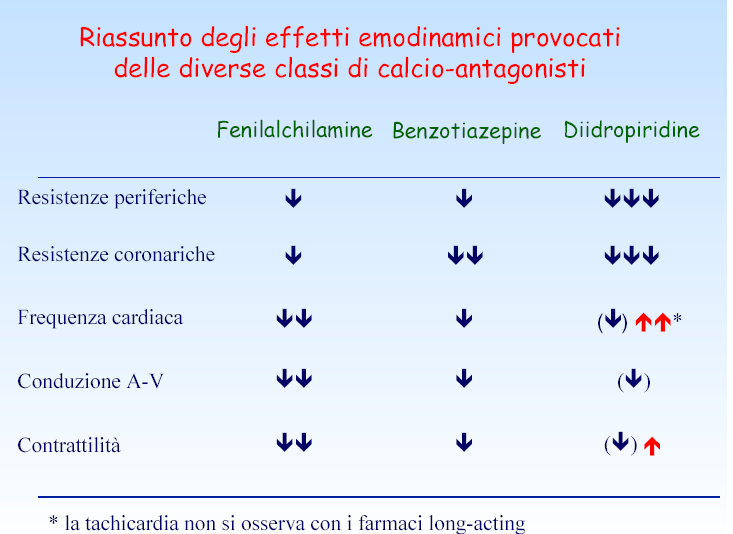 verapamil
diltiazem
nifedipina
NO, anti-angina e farmaci erezione
51
Giuseppe Nocentini, Dip. Medicina Clinica e Sperimentale, Università degli Studi di Perugia
rimodellamento
 Contrattilità del ventricolo sinistro
Riassunto meccanismo anti-anginoso dei 
Ca-antagonisti
richiesta 
d’ossigeno
 Frequenza
cardiaca
 Tensione della parete
Postcarico
(pressione arteriosa)
 Pressione sistolica
=
Precarico
(ritorno venoso)
Pressione diastolica
=
raggio ventricolare (volume)
 Pressione intra-ventricolare
Spessore della parete
NO, anti-angina e farmaci erezione
52
Giuseppe Nocentini, Dip. Medicina Clinica e Sperimentale, Università degli Studi di Perugia
Riassunto meccanismo
anti-anginoso 
dei Ca-antagonisti
estrazione d’ossigeno
offerta 
d’ossigeno
quantità 
d’ossigeno
Pressione parziale d’ossigeno nel sangue arterioso
Flusso coronarico
Pressione di per-fusione (pressio-ne aortica dia-stolica)
Riduzione aggregabilità piastrinica
 Durata della diastole
 Resistenza vascolare delle singole coronarie
 Frequenza
cardiaca
di elezione nel-l’angina variante
NO, anti-angina e farmaci erezione
53
Giuseppe Nocentini, Dip. Medicina Clinica e Sperimentale, Università degli Studi di Perugia
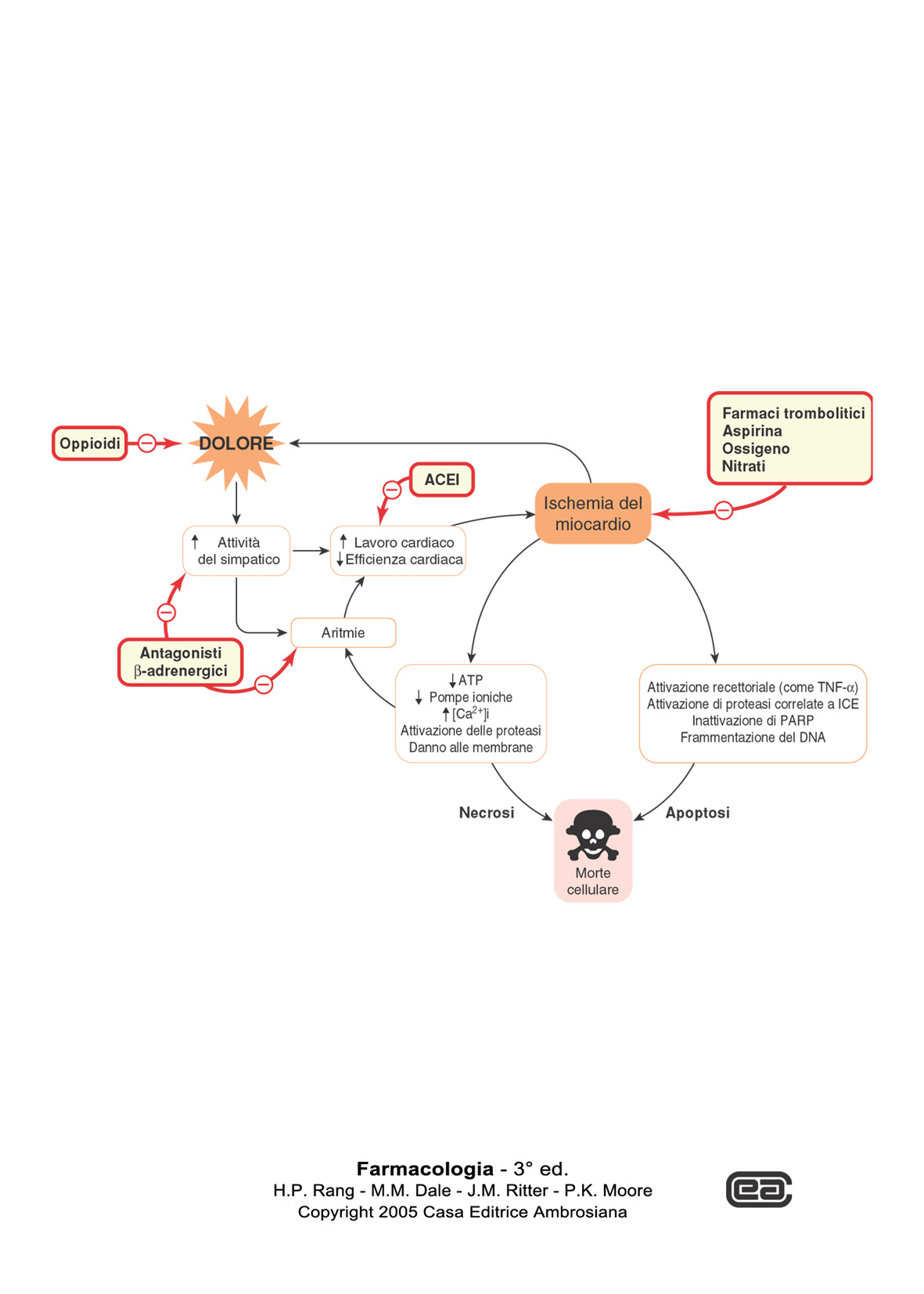 NO, anti-angina e farmaci erezione
54
Giuseppe Nocentini, Dip. Medicina Clinica e Sperimentale, Università degli Studi di Perugia